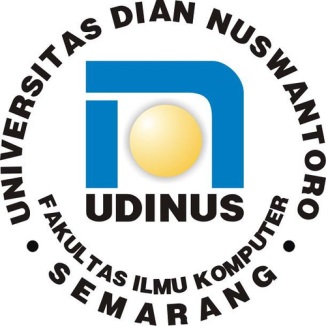 Teknik Informatika S1
Software Requirement Engineering
Requirements Negotiation
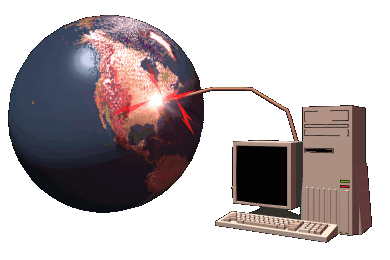 Disusun Oleh:
Defri Kurniawan, M.Kom
Teknik Informatika UDINUS
SILABUS MATA KULIAH
1. Requirement Engineering
2. Requirement Elicitation
3. Specification of Requirement Models
4. Requirement Prioritization
			UTS
5. Requirement Interdependencies
6. Impact Analysis
7. Requirement Negotiation
8. Quality Assurance in Requirement Engineering
Requirements Negotiation
Introduction Requirements Negotiation
The Negotiation Process
Dimension of Requirements Negotiation
Examples of Negotiation Systems
Pendahuluan Requirements Negotiation
Konflik memainkan peran penting dalam rekayasa perangkat lunak, meskipun konflik sering diabaikan atau penanganan yang buruk dengan metode pembangunan yang ada. 
Konflik yang muncul hampir pasti datang dari stakeholder proyek seperti calon pengguna sistem, pemilik, pengembang atau aktor lain karena ketidakcocokan.
[Speaker Notes: Requirements Negotiation is not a one time episode in a project, but should be used early on and repeated in larger stages.
In each cycle new stakeholders and new objectives have to be considered often leading to negotiations.]
Pendahuluan Requirements Negotiation
Negosiasi kebutuhan tidak hanya dilakukan satu kali dalam proyek, tetapi harus dilakukan pada tahap awal, dan diulang pada tahap akhir. 
Dalam setiap siklus para stakeholder mempunyai kepentingan dan tujuan baru yang harus dipertimbangkan sehingga menimbulkan negosiasi. 
Dalam metode seperti model spiral perjanjian yang dicapai berevolusi menjadi kebutuhan yang lebih rinci.
[Speaker Notes: Requirements Negotiation is not a one time episode in a project, but should be used early on and repeated in larger stages.
In each cycle new stakeholders and new objectives have to be considered often leading to negotiations.]
Tujuan Requirements Negotiation
Tujuan utama dari negosiasi kebutuhan
				?
[Speaker Notes: Requirements Negotiation is not a one time episode in a project, but should be used early on and repeated in larger stages.
In each cycle new stakeholders and new objectives have to be considered often leading to negotiations.]
Tujuan Requirements Negotiation
Tujuan utama dari negosiasi kebutuhan adalah untuk mengidentifikasi dan menyelesaikan konflik antar para stakeholder (pemangku kepentingan). 
Ini memberikan kontribusi untuk tujuan mendefinisikan kebutuhan yang layak dan mengakomodasi semua tujuan dan harapan stakeholder.
[Speaker Notes: Requirements Negotiation is not a one time episode in a project, but should be used early on and repeated in larger stages.
In each cycle new stakeholders and new objectives have to be considered often leading to negotiations.]
Tujuan Requirements Negotiation
Selain itu, terdapat beberapa tujuan dari negosiasi kebutuhan yaitu:
Memahami kendala proyek
Beradaptasi dengan perubahan
Membina pembelajaran tim
Memunculkan pengetahuan yang dipahami
Mengelola kompleksitas
Berurusan dengan ketidakpastian
Menemukan solusi yang lebih baik
[Speaker Notes: Requirements Negotiation is not a one time episode in a project, but should be used early on and repeated in larger stages.
In each cycle new stakeholders and new objectives have to be considered often leading to negotiations.]
Definisi Negosiasi
Negosiasi diadopsi secara luas dan telah diteliti oleh berbagai disiplin ilmu. Akibatnya, ada perspektif yang berbeda pada negosiasi dan aspek berbeda yang ditekankan. 
Negosiasi secara tradisional dipandang sebagai "interaksi aktual antara peserta yang mengarah pada komitmen bersama dimulai saat peserta mulai berkomunikasi mengenai tujuan mereka, dan berakhir atau berhasil ketika semua setuju untuk kontrak tertentu.”
[Speaker Notes: Requirements Negotiation is not a one time episode in a project, but should be used early on and repeated in larger stages.
In each cycle new stakeholders and new objectives have to be considered often leading to negotiations.]
Definisi Negosiasi
Easterbrook mendefinisikan negosiasi sebagai "pendekatan kolaboratif untuk menyelesaikan konflik dengan eksplorasi berbagai kemungkinan.” Hal ini ditandai oleh peserta yang mencoba untuk menemukan penyelesaian yang memuaskan semua pihak sebanyak mungkin.
[Speaker Notes: Requirements Negotiation is not a one time episode in a project, but should be used early on and repeated in larger stages.
In each cycle new stakeholders and new objectives have to be considered often leading to negotiations.]
Definisi Negosiasi
Curtis B, Krasner H, Iscoe N mengambil perspektif rekayasa kebutuhan ketika menyatakan bahwa “negosiasi kebutuhan dapat dilihat sebagai proses berulang dimana para pemangku kepentingan membuat timbal balik antara fungsi sistem yang diminta, kemampuan teknologi yang ada, jadwal pengiriman dan biaya.”
[Speaker Notes: Requirements Negotiation is not a one time episode in a project, but should be used early on and repeated in larger stages.
In each cycle new stakeholders and new objectives have to be considered often leading to negotiations.]
Definisi Negosiasi
Robinson dan Volkov berpendapat bahwa di luar negosiasi yang sebenarnya kita juga harus mempertimbangkan tahap pra dan pasca-negosiasi sebagai bagian dari proses kegiatan negosiasi meliputi seperti pengakuan awal masalah, ajakan peserta dan komunikasi, atau pemeliharaan solusi.
[Speaker Notes: Requirements Negotiation is not a one time episode in a project, but should be used early on and repeated in larger stages.
In each cycle new stakeholders and new objectives have to be considered often leading to negotiations.]
Proses Negosiasi
Proses negosiasi meliputi 3 pendekatan yaitu:
Pre-Negotiation, 
Negotiation, dan 
Post-Negotiation.
[Speaker Notes: Requirements Negotiation is not a one time episode in a project, but should be used early on and repeated in larger stages.
In each cycle new stakeholders and new objectives have to be considered often leading to negotiations.]
Proses Negosiasi
Pre-Negotiation
Kegiatan penting dari tahap ini adalah:
Definisi masalah negosiasi, 
Identifikasi pemangku kepentingan, 
Elisitasi tujuan dari para pemangku kepentingan, dan
Analisis tujuan untuk menemukan konflik. 

Hasil dari tahap ini adalah isu-isu dan konflik yang terlibat.
[Speaker Notes: Requirements Negotiation is not a one time episode in a project, but should be used early on and repeated in larger stages.
In each cycle new stakeholders and new objectives have to be considered often leading to negotiations.]
Proses Negosiasi
2. Negotiation
Kegiatan negosiasi adalah tentang penataan masalah dan mengembangkan alternatif untuk pemecahan masalah, misalnya dengan bertukar penawaran atau mengusulkan alternatif yang saling menguntungkan. 
Setelah mengembangkan solusi yang mungkin pemangku kepentingan akhirnya setuju pada yang “terbaik”.
[Speaker Notes: Requirements Negotiation is not a one time episode in a project, but should be used early on and repeated in larger stages.
In each cycle new stakeholders and new objectives have to be considered often leading to negotiations.]
Proses Negosiasi
2. Negotiation
Penjelasan dari solusi yang mungkin merupakan prasyarat sebelum para pemangku kepentingan dapat menyetujui keputusan dan membutuhkan pembentukan kriteria penilaian, seperangkat aturan yang disepakati oleh semua pemangku kepentingan. 
Diperlukan juga sesi negosiasi untuk menyetujui kriteria penilaian.
[Speaker Notes: Requirements Negotiation is not a one time episode in a project, but should be used early on and repeated in larger stages.
In each cycle new stakeholders and new objectives have to be considered often leading to negotiations.]
Proses Negosiasi
3. Post-Negotiation
Dalam fase ini pemangku kepentingan (atau alat otomatis) menganalisis dan mengevaluasi hasil negosiasi dan menyarankan kembali negosiasi jika diperlukan. 
Sebagai contoh, dapat ditentukan perjanjian sesuai permintaan stakeholder dan jika solusi yang lebih baik mungkin bagi satu pihak yang melakukan negosiasi, tanpa menyebabkan kerugian ke pihak yang lain. 
Hal ini juga dapat melibatkan evaluasi jaminan kualitas dari hasil negosiasi.
[Speaker Notes: Requirements Negotiation is not a one time episode in a project, but should be used early on and repeated in larger stages.
In each cycle new stakeholders and new objectives have to be considered often leading to negotiations.]
Dimensi Requirements Negotiation
Dimensi ini terbagi ke dalam tiga kerangka yaitu 
Strategi resolusi konflik, 
Kolaborasi situasi para pemangku kepentingan, dan 
Alat pendukung negosiasi.
[Speaker Notes: Requirements Negotiation is not a one time episode in a project, but should be used early on and repeated in larger stages.
In each cycle new stakeholders and new objectives have to be considered often leading to negotiations.]
Dimensi Requirements Negotiation
Strategi resolusi konflik
Konflik merupakan bagian tak terelakkan dari desain sistem dan alasan untuk negosiasi. Di dalam setiap proyek rekayasa perangkat lunak, konflik adalah hal penting dan membutuhkan solusi sebagai keputusan penting.
[Speaker Notes: Requirements Negotiation is not a one time episode in a project, but should be used early on and repeated in larger stages.
In each cycle new stakeholders and new objectives have to be considered often leading to negotiations.]
Dimensi Requirements Negotiation
Strategi resolusi konflik
Sebuah studi yang dilakukan oleh Curtis membagi 3 sumber konflik dalam rekayasa perangkat lunak, yaitu: 
Pengetahuan yang sedikit tentang domain aplikasi, 
Kebutuhan yang fluktuatif dan saling bertentangan, dan 
Kurangnya komunikasi dan koordinasi.
[Speaker Notes: Requirements Negotiation is not a one time episode in a project, but should be used early on and repeated in larger stages.
In each cycle new stakeholders and new objectives have to be considered often leading to negotiations.]
Dimensi Requirements Negotiation
Strategi resolusi konflik
Berdasarkan Easterbrook sumber konflik diantaranya adalah 
Konflik karena perbedaan solusi yang disarankan, 
Konflik yang disebabkan karena kendala pernyataan,
Konflik karena kebutuhan, 
Konflik dalam penggunaan sumber daya, dan 
Konflik karena perbedaan evaluasi prioritas.
[Speaker Notes: Requirements Negotiation is not a one time episode in a project, but should be used early on and repeated in larger stages.
In each cycle new stakeholders and new objectives have to be considered often leading to negotiations.]
Dimensi Requirements Negotiation
Strategi resolusi konflik
Terdapat sebuah model yang diusulkan oleh Thomas. 
Menurut model ini stakeholder mempunyai dua dimensi orientasi yakni: 
1). Fokus pada memuaskan kepentingannya sendiri dan 
2). Fokus pada memuaskan kepentingan orang lain
[Speaker Notes: Requirements Negotiation is not a one time episode in a project, but should be used early on and repeated in larger stages.
In each cycle new stakeholders and new objectives have to be considered often leading to negotiations.]
Dimensi Requirements Negotiation
Strategi resolusi konflik
Dengan menggunakan 2 dimensi tersebut dapat ditentukan 5 orientasi dominan untuk menangani konflik, yaitu:
Bersaing (memaksa)  melibatkan penekanan pada memenangkan kepentingan sendiri dengan mengorbankan yang lain, yang sering menimbulkan situasi "menang-kalah".
Menampung (lebih halus)  mencoba untuk memuaskan kekhawatiran lain tanpa memperhatikan kepentingan sendiri. Hal ini berarti bahwa satu pemangku kepentingan rela berkorban dan mengorbankan yang lain.
[Speaker Notes: Requirements Negotiation is not a one time episode in a project, but should be used early on and repeated in larger stages.
In each cycle new stakeholders and new objectives have to be considered often leading to negotiations.]
Dimensi Requirements Negotiation
Strategi resolusi konflik
Berkolaborasi (pemecahan masalah)  berfokus pada memnuhi kepentingan semua pihak untuk mencari alternatif sehinggan memnuhi kepentingan semua. Menekankan pada situasi “win-win solution”.
Menghindari (menarik diri dari forum)  Negosiasi bisa menghasilkan ketidakpedulian, penolakan, atau apatis.
Berkompromi (berbagi)  Melibatkan konsesi untuk menemukan jalan tengah yang memuaskan.
[Speaker Notes: Requirements Negotiation is not a one time episode in a project, but should be used early on and repeated in larger stages.
In each cycle new stakeholders and new objectives have to be considered often leading to negotiations.]
Dimensi Requirements Negotiation
2. Kolaborasi situasi para pemangku kepentingan
Waktu negosiasi dan lokasi stakeholder memiliki dampak yang kuat pada interaksi yang sebenarnya selama negosiasi dan menimbulkan tantangan tambahan. Computer-Supported Cooperative Work telah mengembangkan matriks CSCW, skema klasifikasi sederhana yang membedakan empat skenario yang berbeda.
[Speaker Notes: Requirements Negotiation is not a one time episode in a project, but should be used early on and repeated in larger stages.
In each cycle new stakeholders and new objectives have to be considered often leading to negotiations.]
Dimensi Requirements Negotiation
2. Kolaborasi situasi para pemangku kepentingan
Same time/ Same place
Pertemuan dengan tatap muka masih merupakan cara yang umum untuk memperoleh dan bernegosiasi mengenai kebutuhan. Dalam rekayasa kebutuhan, banyak pendekatan masih bekerja dengan baik atau bahkan mengharuskan terus menerus dan mengharuskan kerja tim yang sinkron. 
Pendekatan seperti metode Agile mendukung pertemuan dengan tatap muka. Contoh yang popular adalah “on-site customer”, dalam sebuah praktik di eXtreme Programming.
[Speaker Notes: “on-site customer”
Sebuah pendekatan klasik, di mana XP menganjurkan bahwa ada anggota dari klien yang terlibat pada proses pengembangan perangkat lunak. Yang lebih penting lagi ia harus ada di tempat pemrogaman dan turut serta dalam proses build dan test yang dilakukan. Apabila ada kesalahan dalam pengembangan diharapkan klien dapat segera memberikan masukan untuk koreksinya.]
Dimensi Requirements Negotiation
2. Kolaborasi situasi para pemangku kepentingan
Different time/ Same place
Menyelenggarakan seluruh negosiasi dengan pertemuan tatap muka biasanya tidak mungkin, bahkan jika stakeholder terletak di lokasi yang sama. 
Durasi negosiasi sering melebihi waktu workshop dan umumnya sulit untuk diatur karena kendala waktu.
[Speaker Notes: Requirements Negotiation is not a one time episode in a project, but should be used early on and repeated in larger stages.
In each cycle new stakeholders and new objectives have to be considered often leading to negotiations.]
Dimensi Requirements Negotiation
2. Kolaborasi situasi para pemangku kepentingan
Same time/ Different place
Apabila tidak mungkin untuk mempertemukan para stakeholder dengan pertemuan tatap muka, mungkin untuk mengumpulkan stakeholder pada saat yang sama, dengan beberapa dari stakeholder berpartisipasi jarak jauh.
Penggunaan konferensi audio dan video harus menyediakan bandwidth yang wajar dan bermanfaat dengan interaksi pada waktu yang sama.
[Speaker Notes: Requirements Negotiation is not a one time episode in a project, but should be used early on and repeated in larger stages.
In each cycle new stakeholders and new objectives have to be considered often leading to negotiations.]
Dimensi Requirements Negotiation
2. Kolaborasi situasi para pemangku kepentingan
Different time/ Different place
Rekayasa kebutuhan semakin banyak dilakukan dalam waktu dan lokasi yang berbeda karena semakin banyak proyek yang dilakukan sehingga mempengaruhi beberapa organisasi. 
Dengan adanya teknologi canggih untuk berkolaborasi seperti menjadi sebuah keharusan yang memungkinkan semua stakeholder untuk berkontribusi di belahan dunia manapun stakeholder berada.
[Speaker Notes: Requirements Negotiation is not a one time episode in a project, but should be used early on and repeated in larger stages.
In each cycle new stakeholders and new objectives have to be considered often leading to negotiations.]
Dimensi Requirements Negotiation
3. Alat pendukung negosiasi
Negosiasi sering didukung dengan cara tradisional seperti buku pedoman dan buku pegangan untuk fasilitasi serta alat rapat pada umumnya bagi semua stakeholder seperti papan tulis, kertas rencana kerja, dll. 
Berdasarkan skala dan kompleksitas proyek dunia nyata menyarankan penggunaan yang lebih canggih untuk mendukung negosiasi mulai dari perangkat lunak untuk berkomunikasi dan agen perangkat lunak cerdas.
[Speaker Notes: Requirements Negotiation is not a one time episode in a project, but should be used early on and repeated in larger stages.
In each cycle new stakeholders and new objectives have to be considered often leading to negotiations.]
Dimensi Requirements Negotiation
3. Alat pendukung negosiasi
Kersten dalam makalahnya memberikan klasifikasi mendalam tentang alat pendukung negosiasi yang terbagi menjadi 3 yaitu: 
Passive support, 
Active facilitative support, dan 
Pro-active interventive support.
[Speaker Notes: Requirements Negotiation is not a one time episode in a project, but should be used early on and repeated in larger stages.
In each cycle new stakeholders and new objectives have to be considered often leading to negotiations.]
Dimensi Requirements Negotiation
3. Alat pendukung negosiasi
Passive support 
Passive support menyediakan infrastruktur untuk negosiasi dan mendukung semua kolaborasi situasi yang berbeda. Alat ini mengizinkan semua pihak terlibat untuk mengekspresikan preferensi, berkomunikasi tentang ide-ide, saling tawar dan ber-argumen, serta berbagi hasil akhir. 
Contohnya adalah email, chatting atau multimedia room.
[Speaker Notes: Requirements Negotiation is not a one time episode in a project, but should be used early on and repeated in larger stages.
In each cycle new stakeholders and new objectives have to be considered often leading to negotiations.]
Dimensi Requirements Negotiation
3. Alat pendukung negosiasi
Active facilitative support
Active facilitative support mampu membimbing para pemangku kepentingan (stakeholder) terhadap kesepakatan. Misalnya, dengan mengidentifikasi situasi yang saling menguntungkan. 
Sistem tersebut dapat membantu pengguna dalam perumusan, evaluasi, dan solusi dari masalah yang sulit. Alat ini juga mendukung pembuatan konsesi dan konstruksi penawaran, serta penilaian proses.
[Speaker Notes: Requirements Negotiation is not a one time episode in a project, but should be used early on and repeated in larger stages.
In each cycle new stakeholders and new objectives have to be considered often leading to negotiations.]
Dimensi Requirements Negotiation
3. Alat pendukung negosiasi
Pro-active interventive support
Pada pro-active interventive support mampu mengkoordinasikan kegiatan para stakeholder. Sebagai contoh, mereka mengkritik tindakan mereka atau menyarankan kesepakatan apa untuk diterima. Untuk memberikan kemampuan tersebut akses sistem menggunakan basis pengetahuan dan menggunakan agen perangkat lunak cerdas dalam memantau proses negosiasi serta kegiatan individu negosiator. 
Contoh perangkat lunaknya adalah Atin intelligent software agent augmenting the Inspire system.
[Speaker Notes: Requirements Negotiation is not a one time episode in a project, but should be used early on and repeated in larger stages.
In each cycle new stakeholders and new objectives have to be considered often leading to negotiations.]
Contoh Sistem Negosiasi
Para peneliti dan praktisi telah mengembangkan jenis sistem negosiasi yang mendukung stakeholder dalam melakukan negosiasi. 
Namun, beberapa dari mereka ditargetkan khusus pada perangkat lunak negosiasi kebutuhan, sementara sebagian besar alat yang lain lebih mendukung negosiasi yang lebih umum. 
Contoh alat negosiasi adalah DealMaker, Inspire, MeetingOne, Negoisst, SimpleNS, SmartSettle, dan WebNS.
[Speaker Notes: Requirements Negotiation is not a one time episode in a project, but should be used early on and repeated in larger stages.
In each cycle new stakeholders and new objectives have to be considered often leading to negotiations.]
Contoh Sistem Negosiasi
[Speaker Notes: Requirements Negotiation is not a one time episode in a project, but should be used early on and repeated in larger stages.
In each cycle new stakeholders and new objectives have to be considered often leading to negotiations.]
TERIMA KASIH